ГОСУДАРСТВЕННОЕ БЮДЖЕТНОЕ ОБЩЕОБРАЗОВАТЕЛЬНОЕ УЧРЕЖДЕНИЕ ГОРОДА МОСКВЫ «ШКОЛА № 1619 имени М.И.ЦВЕТАЕВОЙ»
www.co1619.mskobr.ru
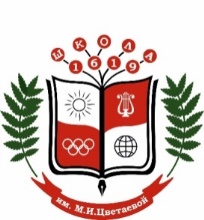 «мы - волонтеры»
Кадеты: Власенко Марина, Стебякина Полина, 
                Чуднова Полина, Чуженьков Данила, 	Цакоев Заурбек
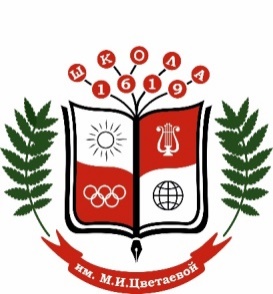 ВОЛОНТЕРСКАЯ ДЕЯТЕЛЬНОСТЬ И ЕГО ВИДЫ
Событийное волонтерство
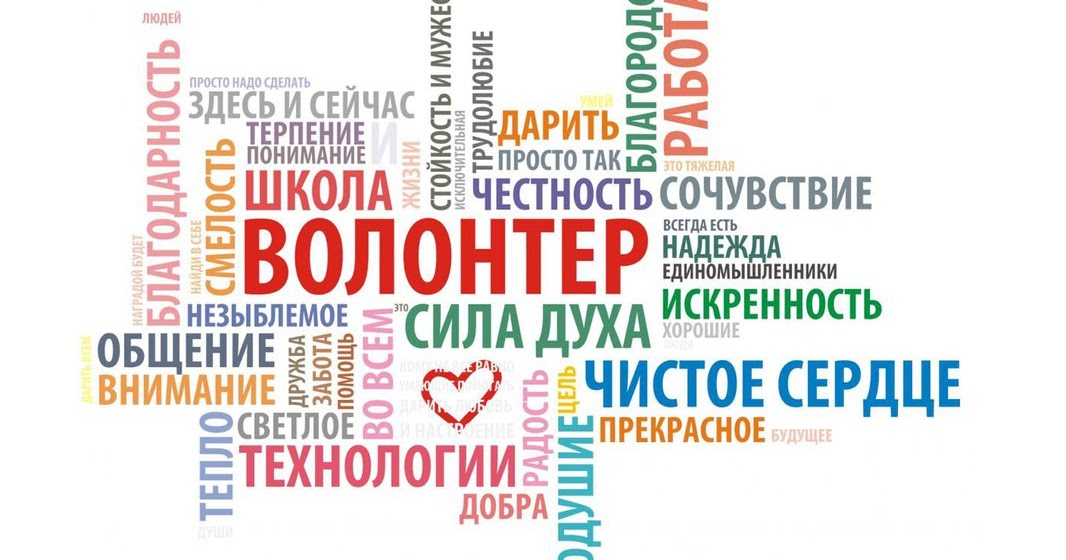 Социальное волонтерство
Медицинское волонтерство
Волонтерство в ЧС
2
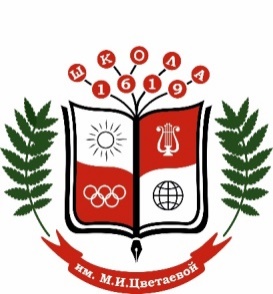 ЛИЧНАЯ КНИЖКА ВОЛОНТЕРА (ЛКВ)
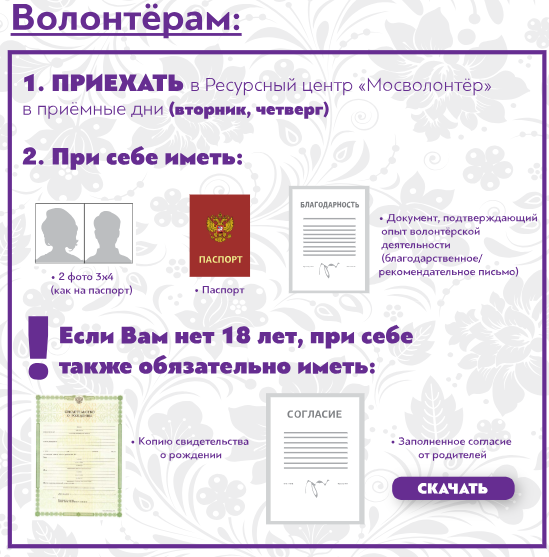 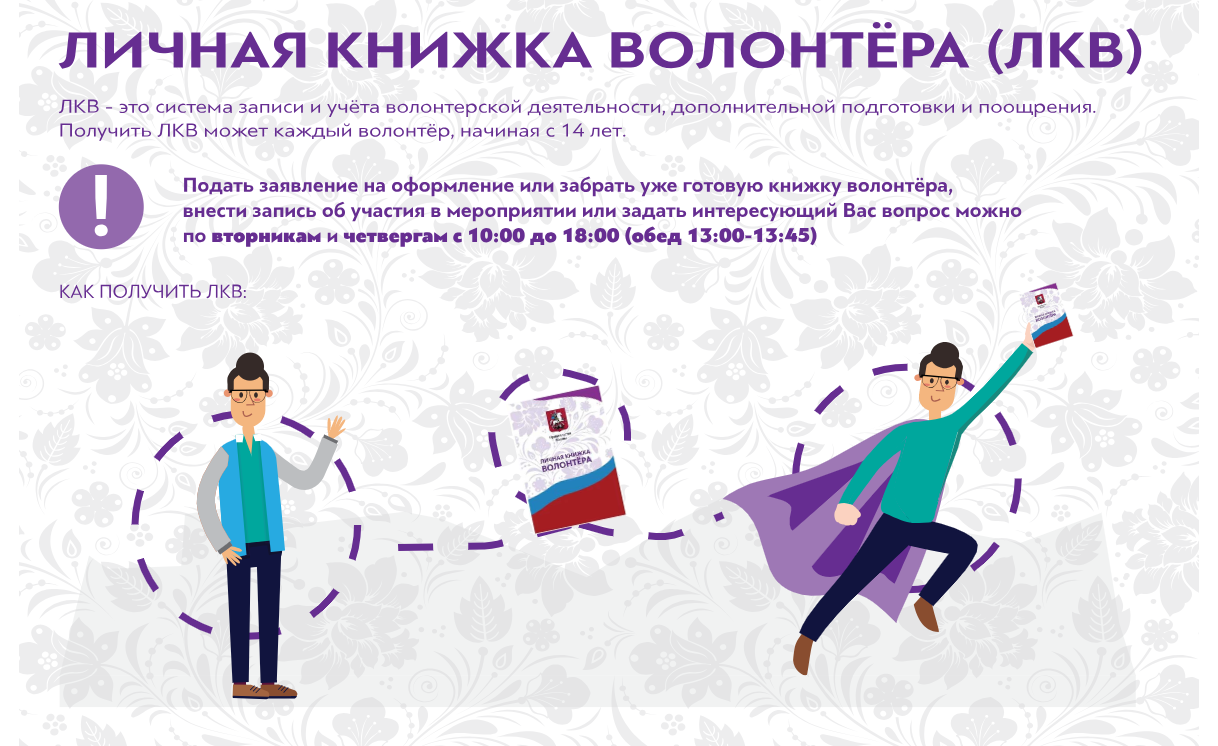 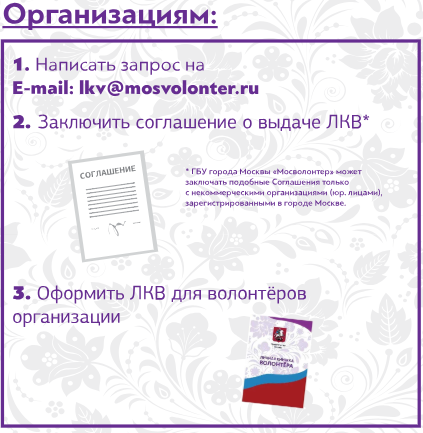 3
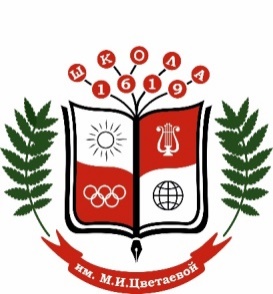 Волонтерское движение: 
история возникновения и становления
4
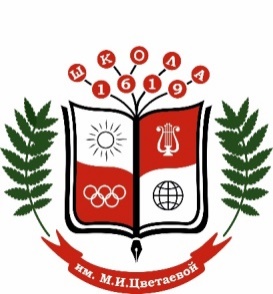 ВОЛОНТЕРСТВО В РОССИИ В ЦИФРАХ
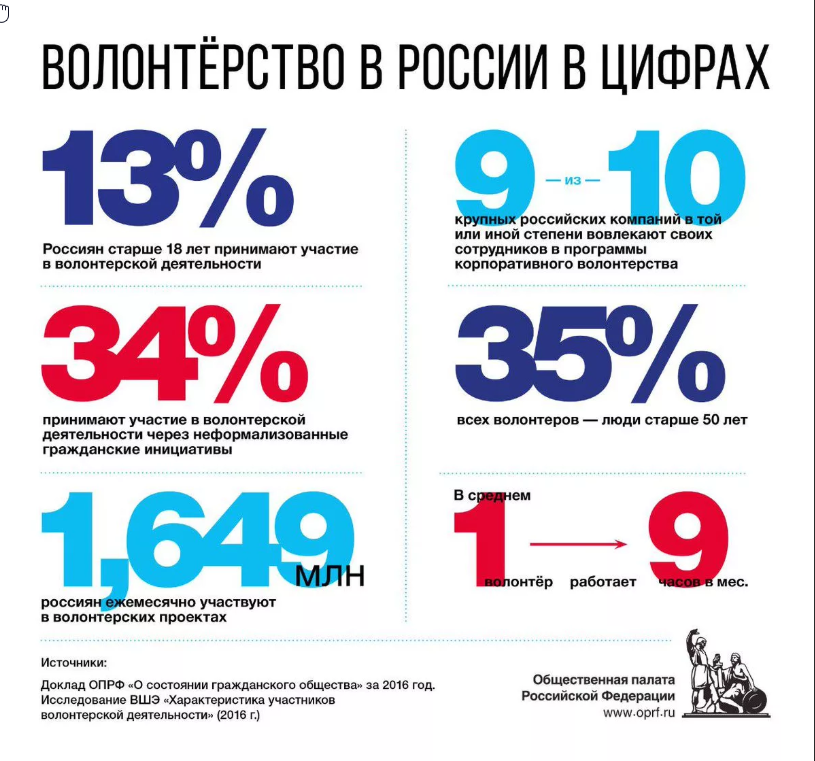 5
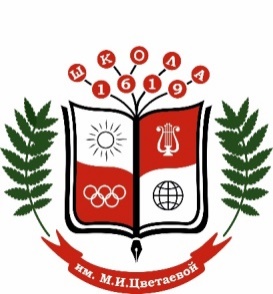 ВОЛОНТЕРСКОЕ ПРОСТРАНСТВО В МОСКВЕ
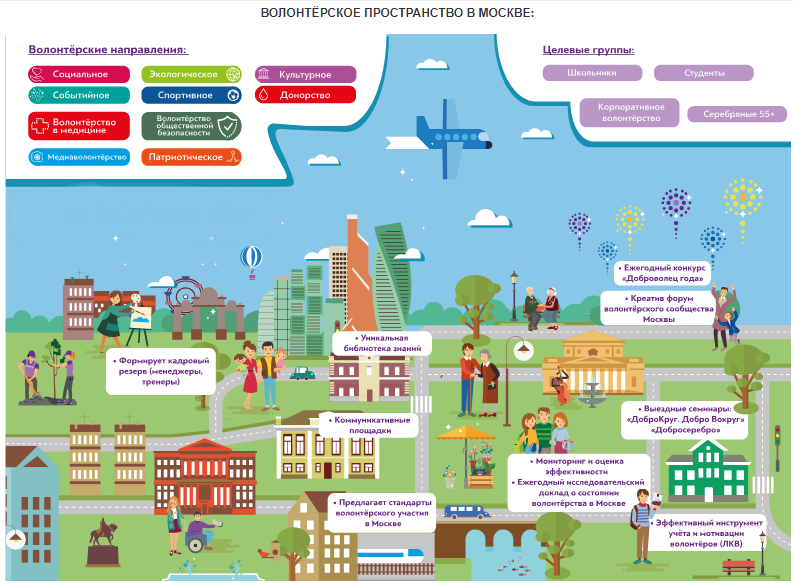 6
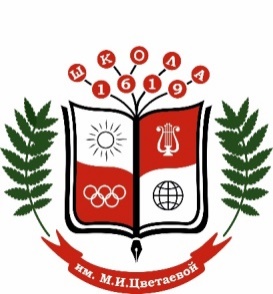 ПРИЧИНЫ, ПОБУЖДАЮЩИЕ ЗАНИМАТЬСЯ ВОЛОНТЁРСКОЙ ДЕЯТЕЛЬНОСТЬЮ
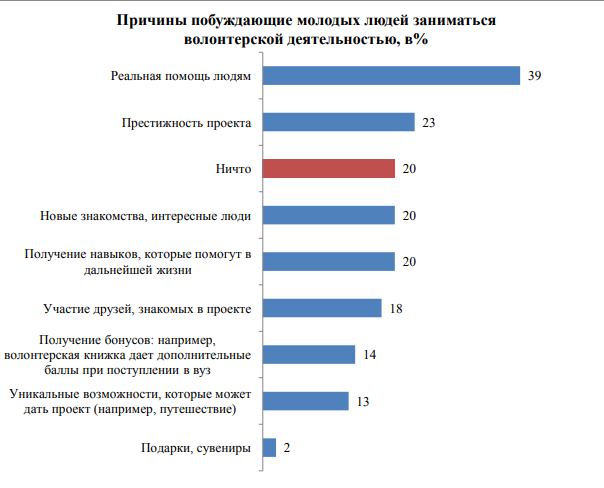 7
Результат опроса воспитанников и кадет ГБОУ Школа № 1619
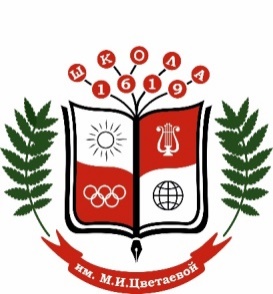 ВОЛОНТЕРСКАЯ ДЕЯТЕЛЬНОСТЬ В ГБОУ ШКОЛЕ № 1619
Социальный антитеррористический проект «Ангелы Беслана»
Акция «Бессмертный полк»
Социальный проект «Мой настоящий герой»
8
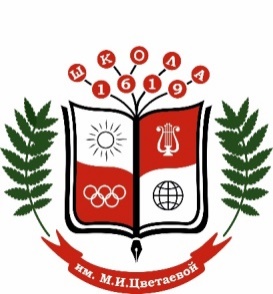 ВОЛОНТЕРСКАЯ ДЕЯТЕЛЬНОСТЬ В ГБОУ ШКОЛА № 1619
Благотворительная акция в детских домах 
«Поможем детям»
Экологическая акция
Фестиваль ДОНМ «Наши общие возможности – наши общие результаты»
9
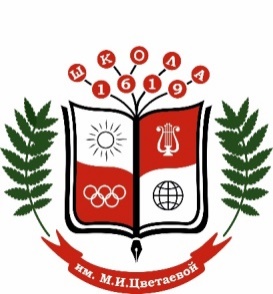 И ЭТО ТОЛЬКО НАЧАЛО……
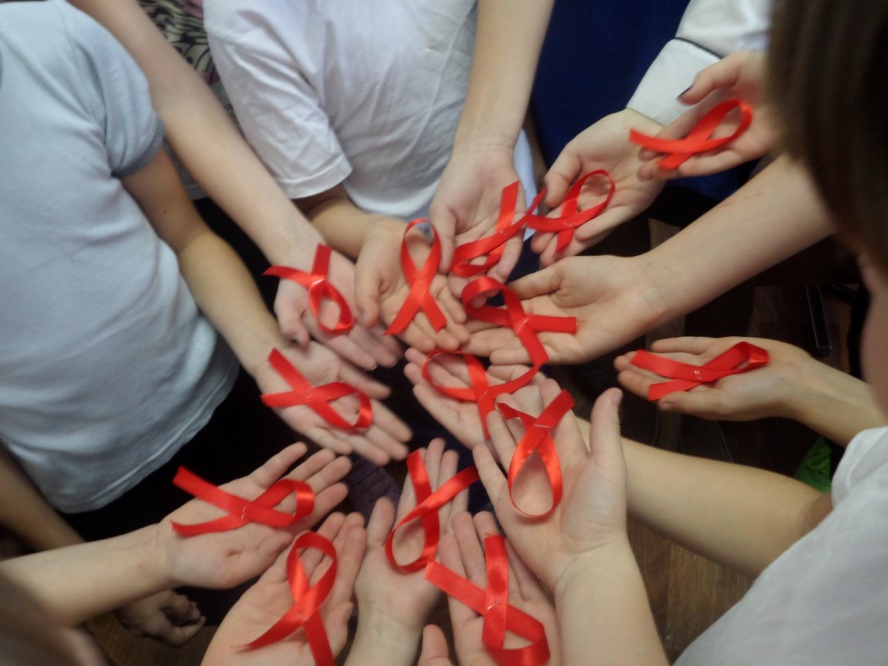 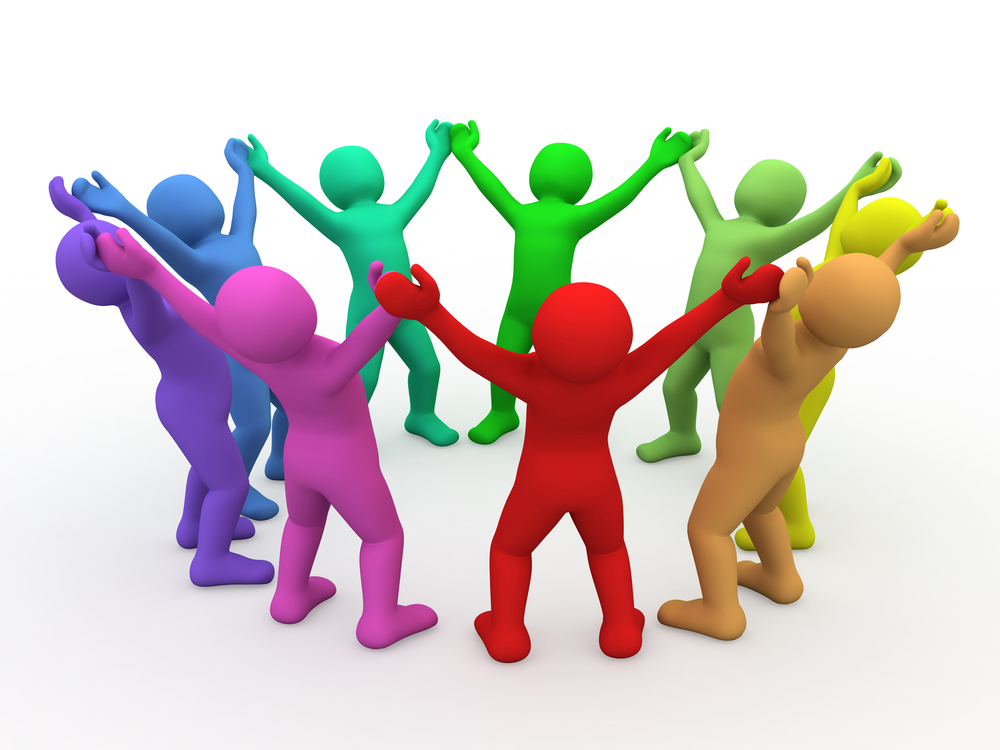 139 кадет, 
40 волонтеров, 
16 с ЛКВ…
«Собраться вместе – это начало.
Держаться вместе – это прогресс.
Работать вместе – это успех.»
Генри Форд
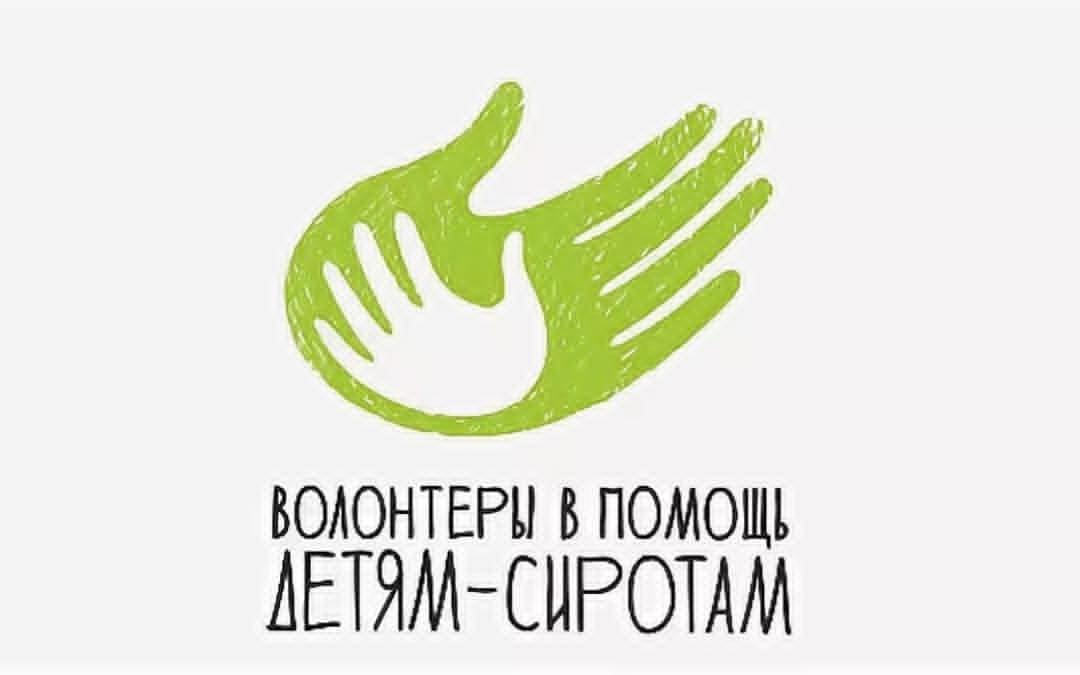 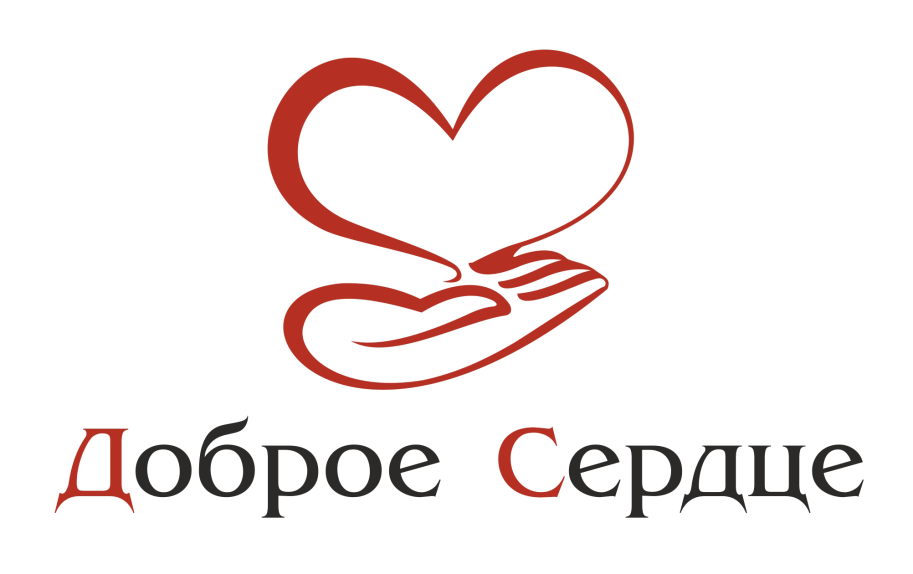 10
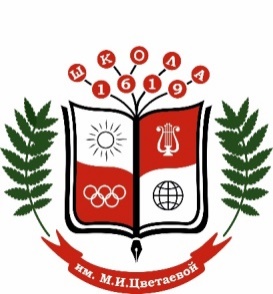 «Деятельность – великое дело. У нее одной благодатные последствия. Остальное все – тлен.»
П.С. Нахимов
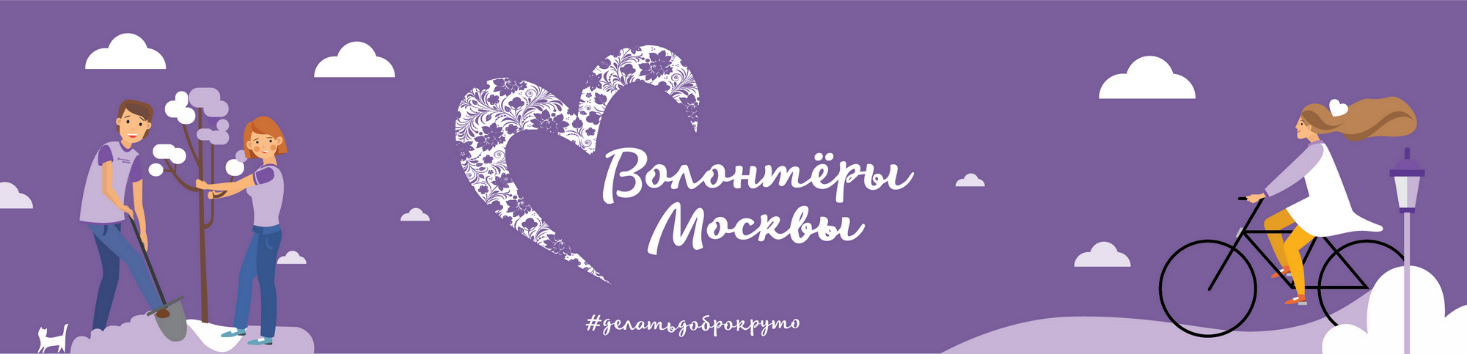 #делатьдоброкруто
11